Reflective Discussion
Critical Incidents
Aims of this course
Reflect on your real teaching situation
Share your difficulties with other teachers
Receive support and advice on how to deal with issues
Healing through peer counseling
Course Schedule
Introduction to critical incidents
Reflection and writing
Dealing with critical incidents 
Inside the classroom
Dealing with critical incidents
Outside the classroom	
Final discussion and wrap-up
Critical Incidents – David Tripp
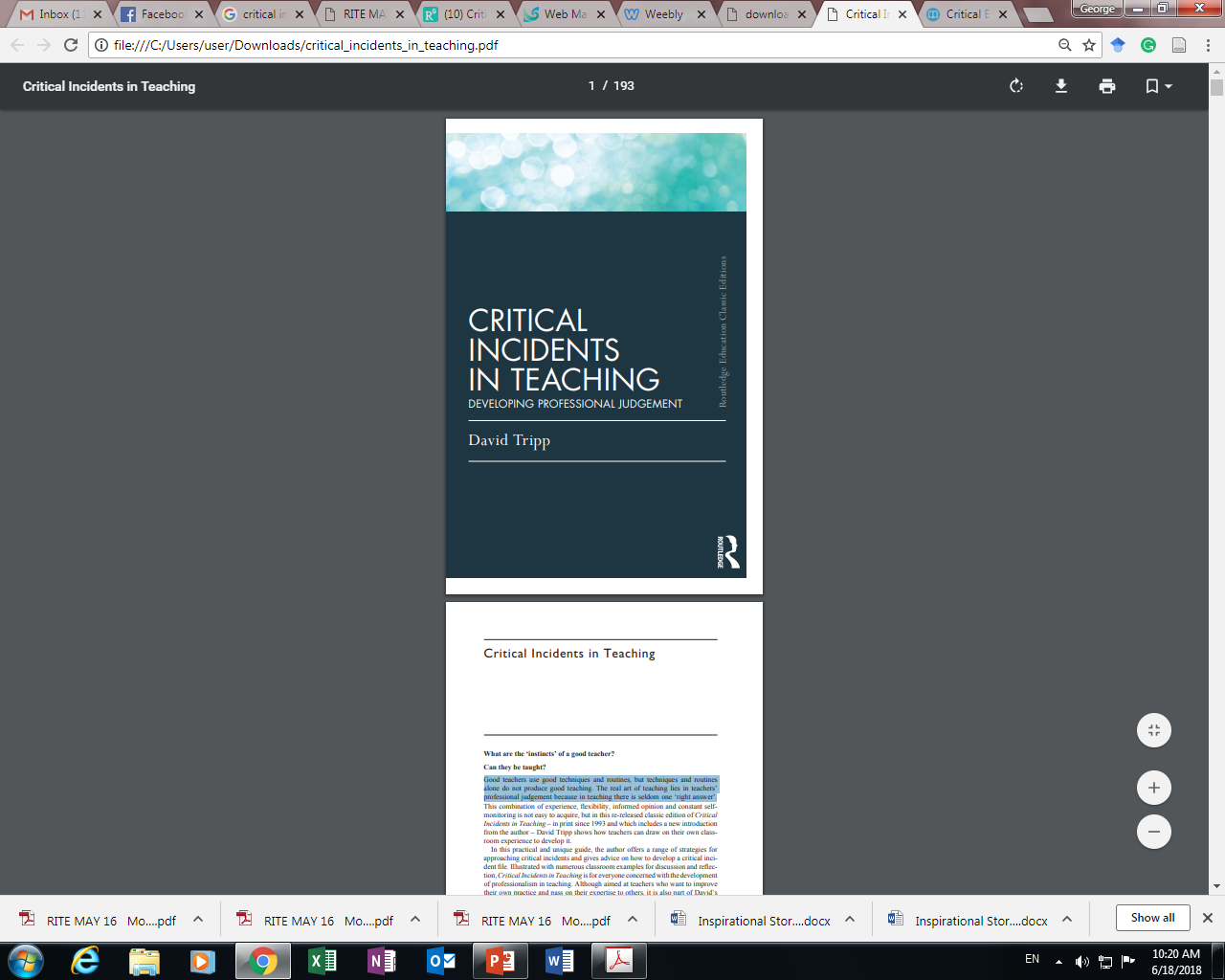 Good teachers use good techniques and routines, but techniques and routines alone do not produce good teaching. 

The real art of teaching lies in teachers’ professional judgement because in teaching there is seldom one ‘right answer’.
What is a critical incident?
We face various incidents inside and outside the classrooms every day.

Some of these incidents go unnoticed because we have accepted them as normal or we ignore them.

An incident becomes a critical incident as a result of our critical thinking about it.

 And this is the key: 
you must be prepared to question accepted systems and routines, including your own taken-for-granted understanding, and your beliefs and feelings about what is good or bad, right or wrong.
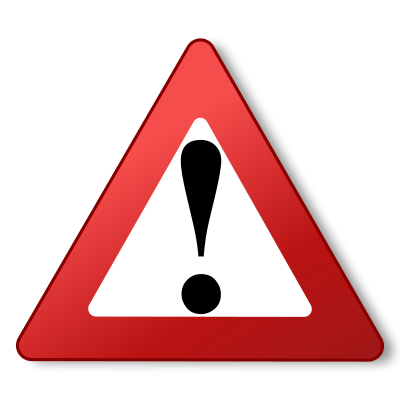 Critical Incidents Types
Inside the classroom
Outside the classroom
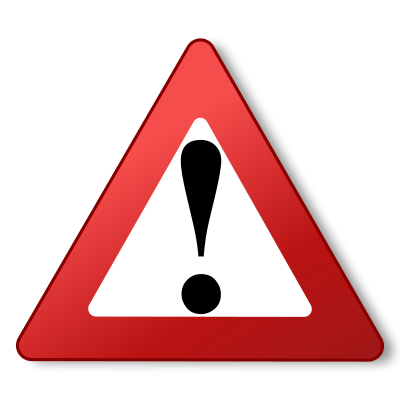 Critical Incidents
Inside the classroom
Outside the classroom
Motivation 
Student
Teacher
Classroom management
Materials
Activities
Timing
Unexpected student behavior
Dealing with parents
Dealing with students
Preparing class
Conflict with other teachers
Conflict with administrators
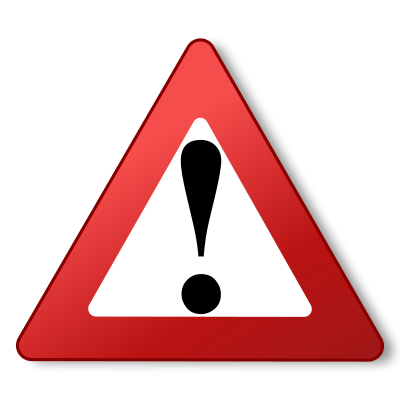 Writing Critical Incidents
Critical incident analysis begins with a detailed description of the event.
Describe a situation you faced inside your classroom in the last year. 

Describe a situation you faced outside the classroom in the last year. 

Try to add as much detail as possible.
What happened?
How did you feel?
Why?
What made the incident critical?
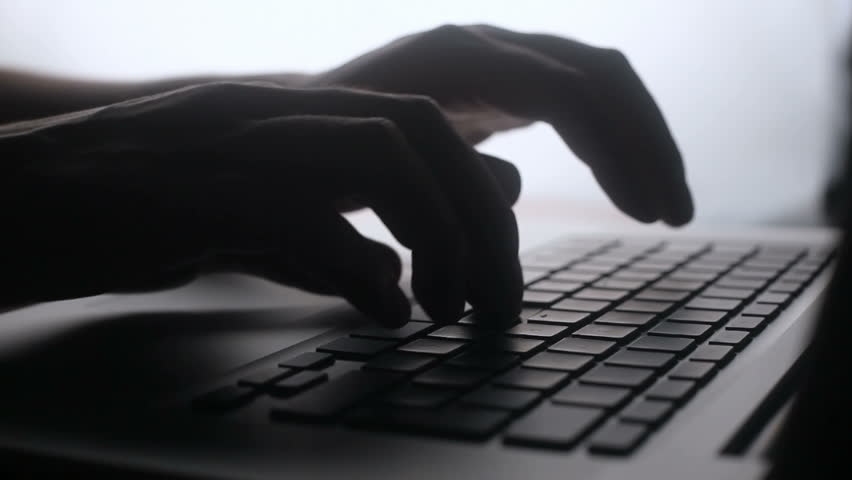